UNECE-Eurostat Work Session on Migration Statistics
29 - 31 October 2019
What do  users of migration statistics expect from statisticians?
The EECCA users  perspective
Olga Chudinovskikh 
Lomonosov Moscow State University
1
The EECCA –is an area of large-scale migration processes, it includes both migrants sending and receiving countries
Russia and Ukraine are formally among the top-ten migrant receiving countries  in terms of the stock of “foreign born” population 
Volume of annual flows of long-term migration exceeds  500 thousand people, moving mainly within the region (est.)
Temporary migration dominates and migration for work is the most typical feature:   every year  several million  persons are involved into labour migration (only Russia every year receives > 5 million of potential workers). 
Migrants’ remittances reach up to 30% to GDP in Kyrgyzstan and Tajikistan (WB 2019 Oct.  est.)
Russia is among the top-ten countries receiving foreign students 
It means that migration is in focus of national interests .
Do we know  much about this phenomenon??
2
Many initiatives (incl. regional) have been undertaken,  but the situation in the EECCA area  is changing   very slowly and  not obligatorily for better
While speaking  about  users’  needs  in statistics on migration  it is difficult  to avoid   well known and already discussed  facts 
As all other users in sending and receiving  countries  we want to have data on flows and stocks,  we want to study  reasons and consequences of migration,  migrants'  integration, their position on the labour market, naturalization process, situation about women and children….   etc.   for both descriptive papers  and in-depth analysis. And we want all relevant  information  from different sources  be processed and published in understandable and convenient form ……
This  presentation:    
is not a  exhaustive  review of available data sources and types of statistics in individual countries of EECCA (including quality issues)
 highlights the most typical and important  problems that regional users face; 
is based on personal experience of the author as well as 
incorporates ideas  expressed  by  colleagues   from   Ukraine, Belarus, Georgia , Moldova , Armenia, Uzbekistan , Kazakhstan , the Russian Federation  and Eurasian economic commission
Its goal is not to criticize  statistical or other agencies and some  officials  in individual countries, but  to discuss the problems
Info on the RF might be more detailed
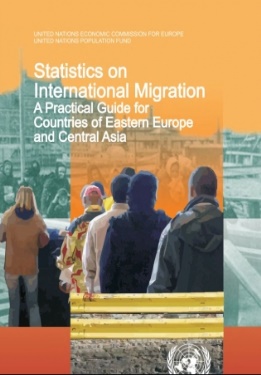 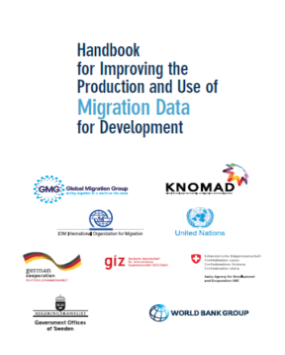 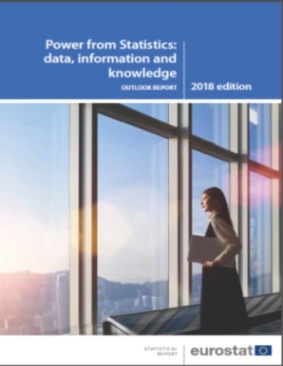 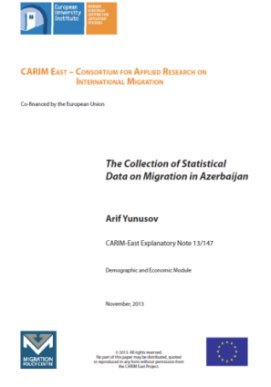 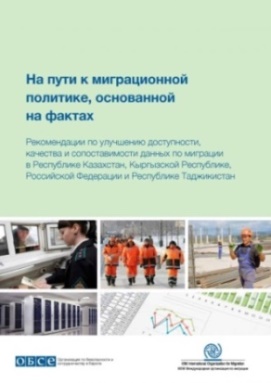 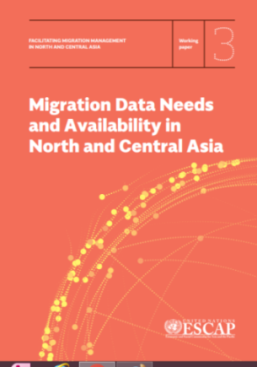 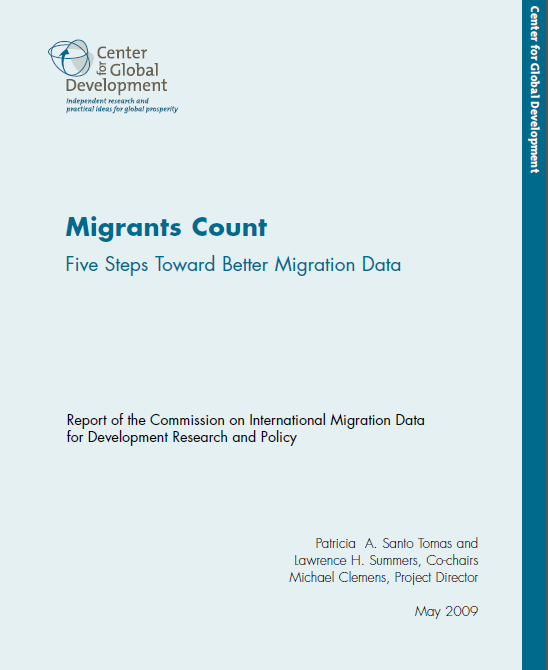 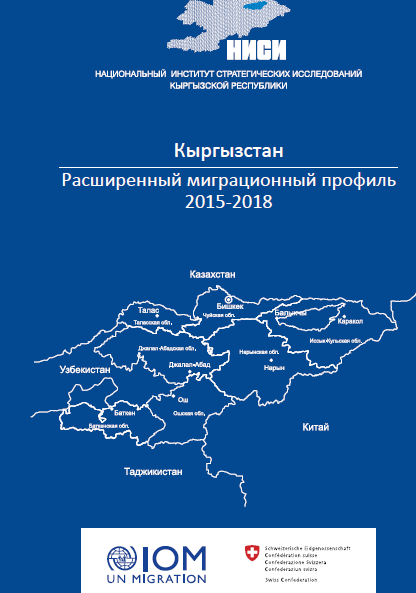 UNECE 2011,  2016
OSCE – IOM  2014
CARIM-East, country notes: Armenia, Azerbaijan, Georgia, Ukraine,  Moldova, Belarus
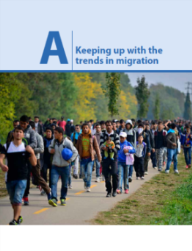 Center for Global Development 2009
ESCAP 2016
EUROSTAT 2018
Global Migration Group. 2017
3
Statisticians or data owners/(producers)? That is not the same……    
(Example of the Russian Federation)
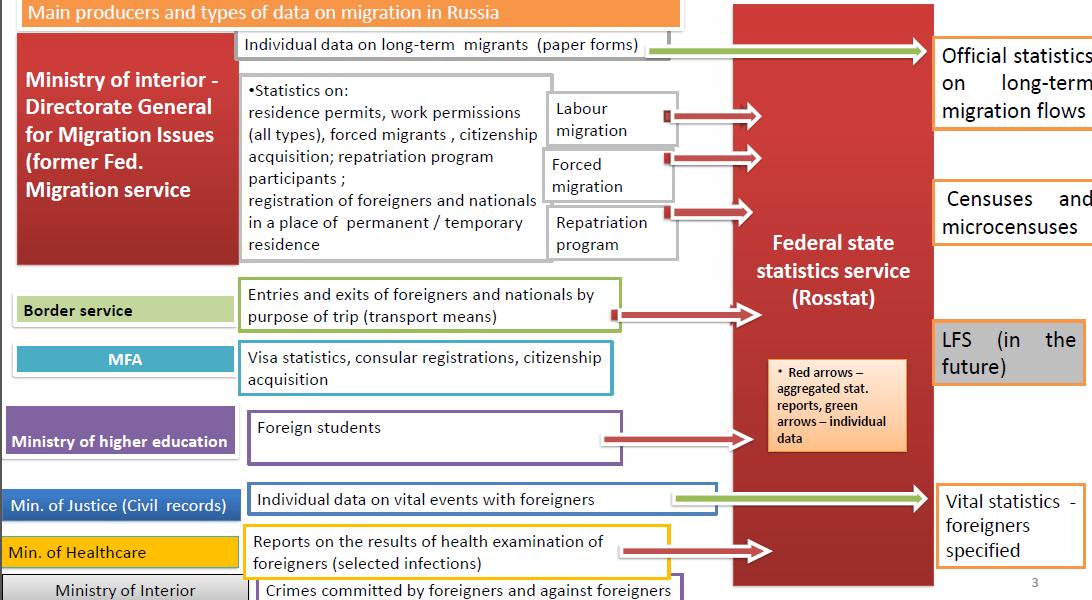 4
Data on flows and stocks most often comes from different sources. Data driven analysis rather than demand driven statistics.Data availability differs
No longitudinal surveys
Administrative statistics
Limited variety of types (mainly- registration based statistics of flows)
Censuses – were conducted   in most cases,  core questions are included + q on absent household  members .
Surveys (national  and large scale)
5
Microdata is available not everywhere
Most important issues mentioned by national users
6
Some quotes from national users’  comments:
“When we  address  questions  to  administrative data  owners (managers of different registries), the answer is always  the same:   first, migration statistics is not their task, and if the government considers such a task  important,  it needs money, which, as always, is not available. In addition, registries accumulate personal data, and their safety is a sacred matter, you can not take any risks”.     
“Basic problems and needs about statistics on migration  in our country were described in analytical report in 2014.  None of our recommendations   have been implemented”.
«…..The main problem is not even  absence of statistics, but its conscious closure»
«Access to (NSA’s) information is the main problem. Only the most general numbers are published.  Probably  more detailed statistics are produced, but they are not available”
…..”Information exists, but not available… for technical / technological reasons. If you do not know how to reach needed  section,  you will not find it. No instructions... That's it!  The impression that it is made in order that as few people as possible could receive it”….
«…..  Again my request for border crossing statistics was refused, and there was  a comment in the refusal letter  that I could challenge their decision in  court….”
“Statistics are scarce, there are  no  time series with retrospective data,   as if data collection began only after reorganization (of migration service). Published data is not disaggregated  by  many   necessary and interesting for many users characteristics of migrants  ( age, sex, e purpose of entry, etc.)”  (*Available at a request)
7
Own experience (the slide should not be understood as a list of personal “old grudges”)
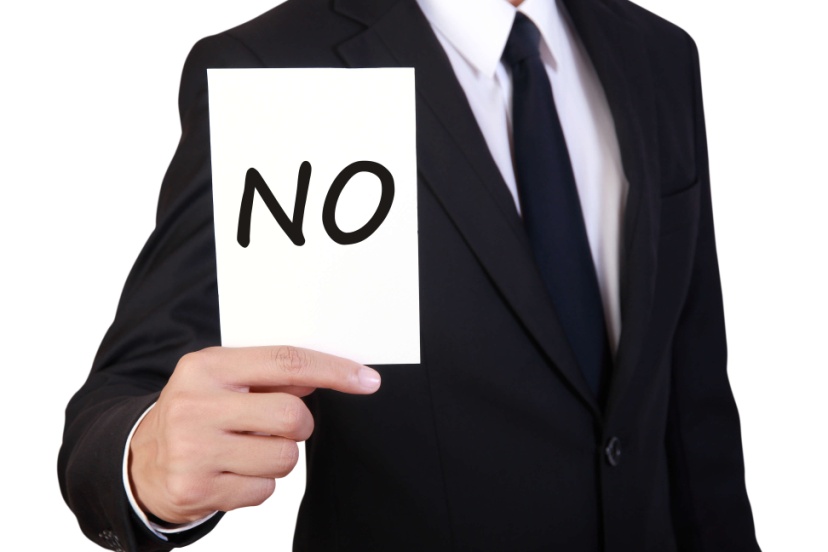 Administrative agencies: 
A very bureaucratic procedure of request – official letter from university needed, long time to wait, 
calls to ask if data is ready, discussion (not always possible) on completeness  and quality of provided  information…..
Agencies  provide scanned images instead of tables – we had  to enter all info manually (once again)
Data is  not disaggregated even by countries - just one number – the sum of procedures  in the reporting
 year, (no clear  reasons why : “we think,  that will be enough for you”)
Data  requested for several years provided in  total  for the period but not by years (with weird explanation that software does not allow to extract table for one year)
 Instead of file with  database functions -  very convenient for work,   the producer provided plain tables  with disabled DB function  (explanation -  “this form is for service use , if you need more details – send us as  new request”) 
Ministry of health did not react  to our question (official request) about possibility to process  data on place of education and training of health workers from Federal Health workers Registry . (We wanted  to  study migration of foreign-trained health workers) 
Pension Fund (although being polite)  wrote that the data we asked about  “is  not collected as not having practical implementation”. (We asked on info on how many  people started receiving Russian pension after citizenship acquisition since it is very popular  among residents of some  foreign countries)
Stat. agency:
 Recommendations to  publish retrospectively  adjusted statistics  of labour  migration for 1994-2010 were ignored (the users continue to work with data based on absolutely incorrect methodology)
It was  extremely difficult to persuade the officials that LFS can be used for migration measurement and research (Russian LFS conducted since 1994, only in 2019 question of country of birth and year of arrival were included)
To be continued…..
8
Non-machine readable format (of a very extensive statistical report)
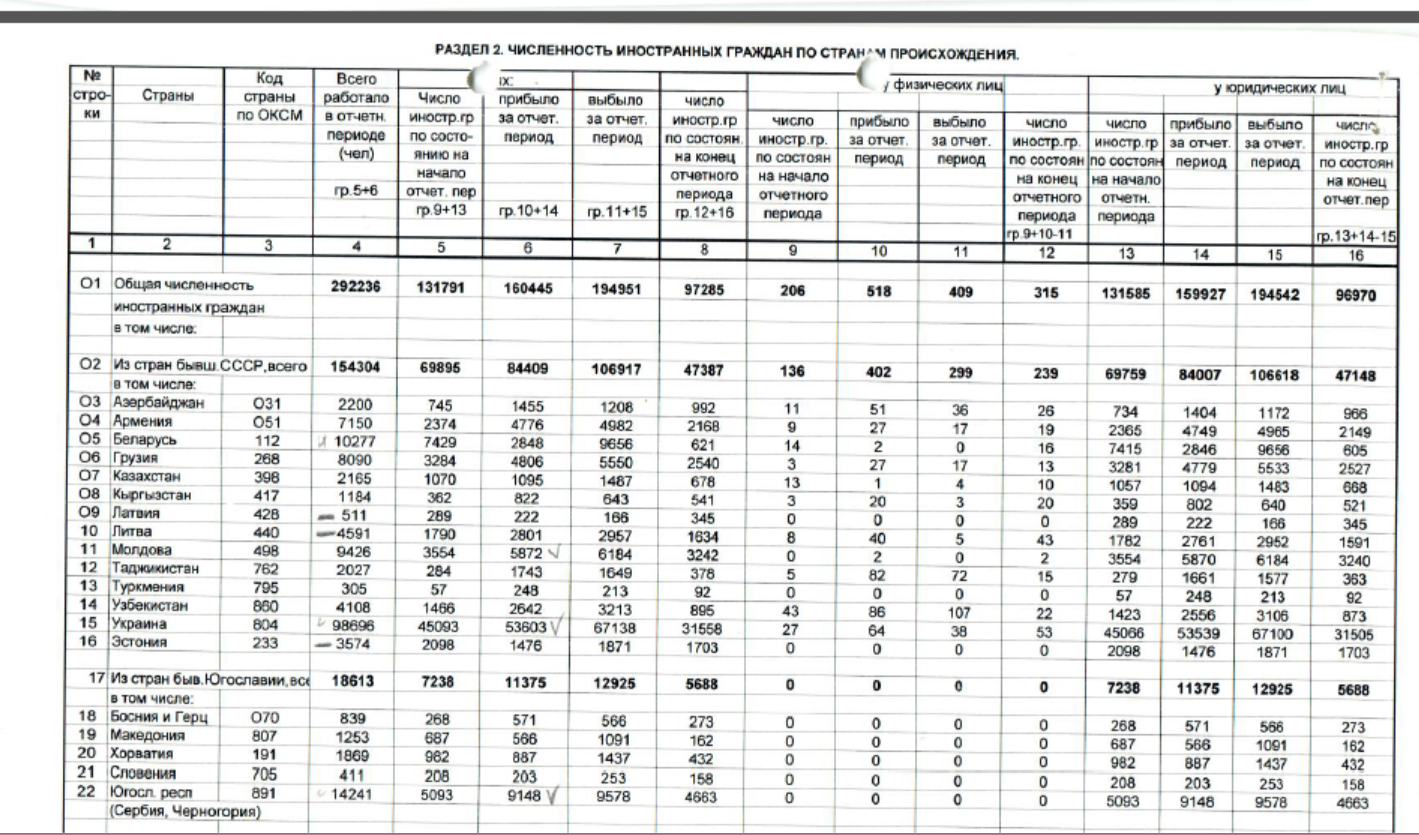 9
Quality issues (example of statistics of long-term flows in Russia)  dynamics of long-term migration in Russia depends on external factors no less than on the migration itself.  External factors – inconsistency in interaction with the Ministry of internal Affairs, gaps in the regulatory framework, technological obstacles .
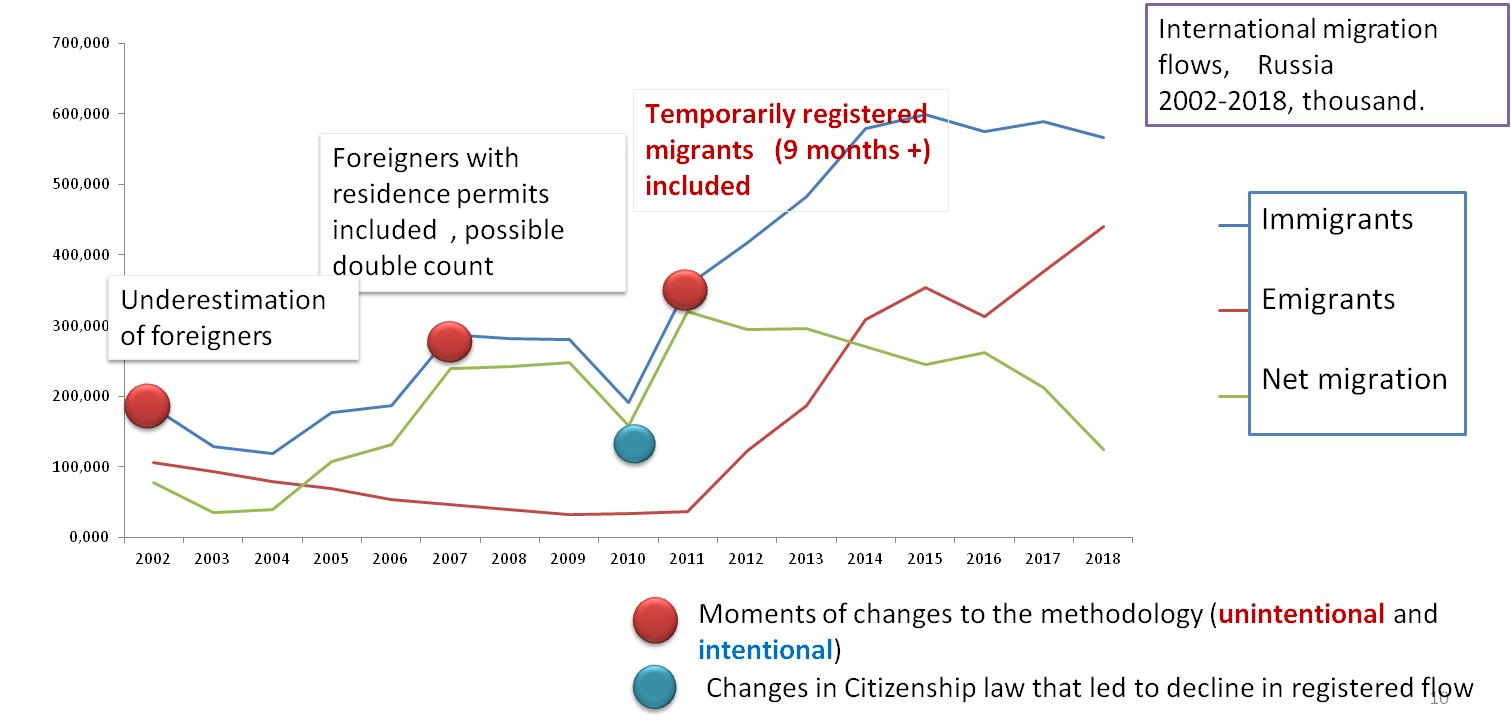 Since 2011 emigration is counted automatically – when registration expires
10
Quality issues (continued). Temporary migrants prevail.Type of registration of long-term international migrants , RF, 2012-2018, % , yellow – temporary, green – permanent .
Emigrants
Immigrants
Quality issues (continued). The new methodology (includes temporary migrants registered for 9months +):
Is based on a set of simplifying assumptions , that might be not correct (and lead both to underestimation or double count)
Led to absolute incomparability with statistics collected in the countries sending migrants to the RF, 
Broke the time series (incomparability with previous years)
Cannot guarantee correct measurement of migration flows if data is not adjusted with  administrative records of migration authorities
12
Quality issues (continued).   Problems with migrants’ characteristics:
Reasons for  out-migration  are fictitious   because , since 2017 majority are considered to “return to the previous place of residence”
New methodology led to considerable increase in share of foreigners both in in- and out- flows, the latest is not typical for emigration
% of foreigners in flows of international migration, RF, 2002-2018
of foreigners among  in-migrants and
out-migrants
Example of the LFS of the Russian Federation , conducted since 1994,   around 900 000 respondents per year
Quality issues
Mid-year population  of foreigners with residence permits and the foreigners (1 year of residence) covered  by the LFS,  Russia, 2013-2015, thousands
Till 2019 
No questions of country of birth and year of arrival
Question on citizenship with 3 options of answer – Russian / other / both 

No questions on incomes (so far)
Module 2019:
What country were you born in?
In what country did you live in 1992? 
How long have you been continuously living in Russia? 
Less than 3 months
From 3 months to 1 year
From 1 year to 5 years
More than 5 years 
4. What was the main reason for your arrival in Russia? 
Work 
Study 
Family circumstances 
Moving to permanent residence 
Unfortunate situation in their own country
etc
In accordance with Migration service data stock of foreigners (with different statuses) staying in Russia > 1 year in 2015 amounted at approx.  3,5 million . LFS (weighted)   covered around 355 thousand. Stock of lawful residents with residence permits in  comparable age = 784 thousand
14
Concluding remarks 1 (general considerations)
Status quo of the availability and quality of data in the EECCA region  is not absolutely satisfactory.   In many cases available data  is  enough only to general description of  current  trends , a lot of important  data   needed for more fundamental studies  is   either missing or not available. 
Access to statistics is one of  the main problems data users meet with in the region of EECA .   It is not easy to solve the problem  due to  institutional , political and technical barriers and circumstances, (but we  should  not give up) 
Many  data owners  are  not  involved into production of statistics  and  are rare guests at the meetings like we  are having today. It is necessary to involve them into the orbit of statistics production and dissemination  through training courses , seminars etc.  to broaden their outlook (from the perspective of statistics production  and  access of users to data)  
Data producers  should   provide some analysis:   analytical papers are welcome on the websites  of corresponding agencies.  It will help the users to  better understand the methodology and  possible fluctuations in data series,  better know the history of different data sources etc.    
National statistical offices should  better utilize  their potential  -  collect migration data at censuses, surveys and  provide access to information , including microdata
Better communication of data owners / producers  with users is necessary
15
Concluding remarks 2 (dealing in particular with access to data)
It is  necessary to  involve (admin.) data owners  into discussion, persuade them  that it  is not fashionable and out–of-date to    hide  statistics,          the users should not  feel like supplicants  and the      gains from co-operation will be far larger than from restrictions in access. One party provides data – the other –      analysis, together we create more colourful  and comprehensive  image of migration .

    National statistical agencies  can be the last resort  for the users – in accordance with national   Law  on statistics they can and should  require necessary  statistics  from  the  agencies that are not ready to publish information themselves.  Thus the country  will get valuable information for research and decision-making. Power from statistics sometimes depends on power and self-confidence  of statisticians.
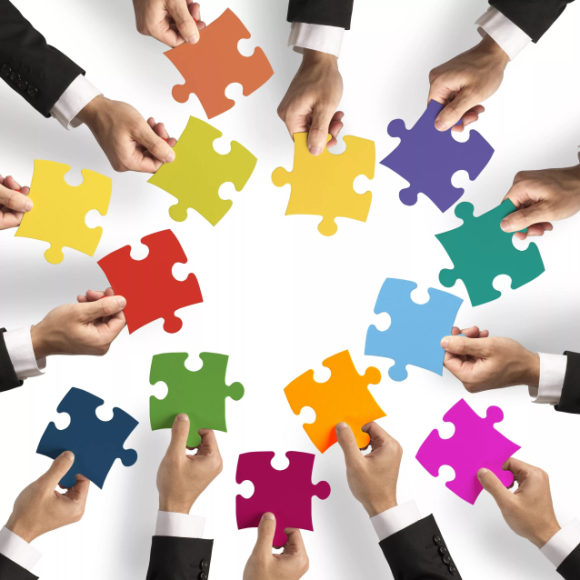 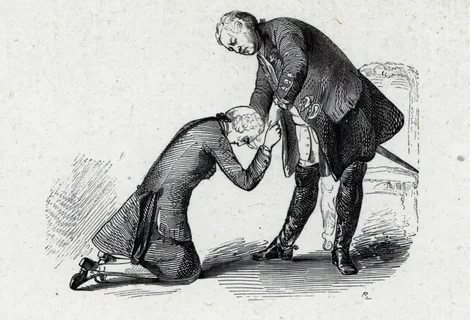 Data owner
Data user
16
Thank you for your attention!
17